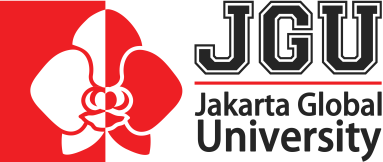 SISTEM INFORMASI MANAJEMENPERTEMUAN KE-6ANALISIS DAN PENGEMBANGAN SISTEM INFORMASI
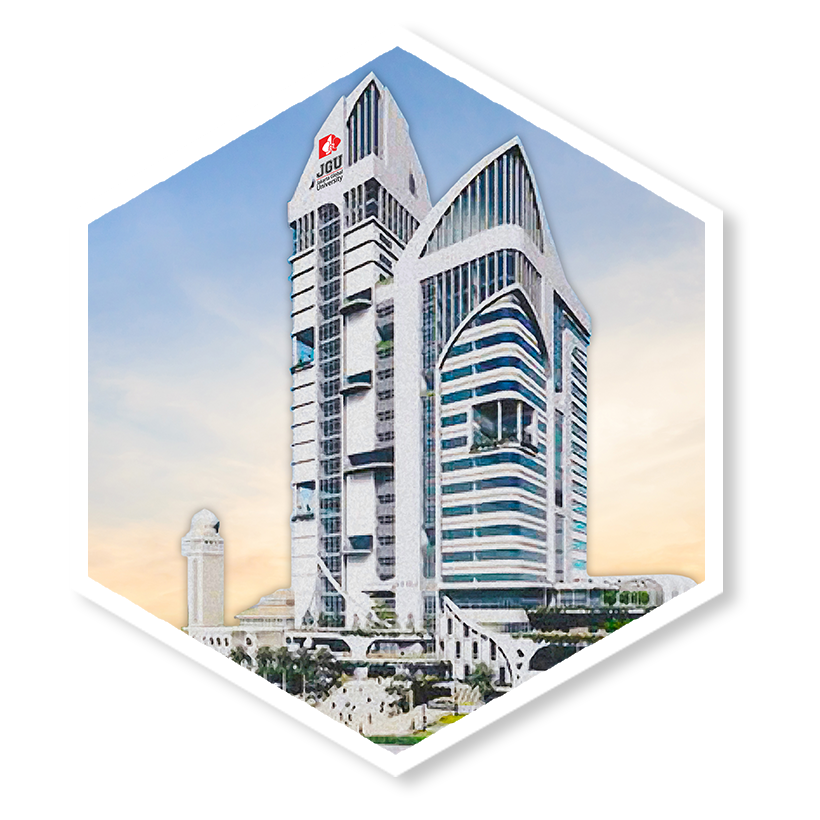 Udriyah, S.S.T., M.Mgt
CAPAIAN PEMBELAJARAN
Setelah mempelajari bab ini, diharapkan mahasiswa mampu untuk memahami:
Analysis System
Pengembangan system
ANALISIS SISTEM
Didefinisikan sebagai penguraian dari suatu sistem informasi yang utuh kedalam bagian-bagian komponennya dengan maksud untuk mengidentifikasikan dan mengevaluasi permasalahan-permasalahan, kesempatan-kesempatan, hambatah-hambatan yang terjadi dan kebutuhan-kebutuhan yang diharapkan sehingga dapat diusulkan perbaikan-perbaikannya.
ANALISIS SISTEM DAN PEMROGRAM
Perbedaan Tugas Dan Tanggung Jawab Analisis Sistem Dan Pemrogram
LANGKAH-LANGKAH ANALISIS SISTEM
IDENTIFY
Mengidentifikasi/mengenal masalah merupakan langkah pertama yang dilakukan dalam tahap analisis sistem. Masalah/problem dapat didefinisikan sebagai suatu pertanyaan yang diinginkan untuk dipecahkan. Masalah inilah yang menyebabkan sasaran dari sistem tidak dapat dicapai.
Tugas yang harus dilakukan dalam mengidentifikasi masalah:
Mengidentifikasi penyebab masalah:
Mengidentifikasi titik keputusan
Mengidentifikasi personel-personel kunci
UNDERSTAND
Langkah ini dapat dilakukan dengan mempelajari secara terinci bagaimana sistem yg ada beroperasi. Beberapa tugas yang perlu dilakukan yaitu :
Memahami kerja sistem yang ada
Menentukan jenis penelitian (wawancara, observasi)
Merencanakan jadwal penelitian
Membuat penugasan penelitian (u/ anggota tim)
Membuat agenda wawancara (waktu dan materi direncanakan)
Mengumpulkan hasil penelitian
ANALYZE
Langkah ini dilakukan berdasarkan data yang telah diperoleh dari hasil yang telah dilakukan.
Pada tahap ini, para analis atau ahli yang bekerja untuk menganalisis.
REPORT
Pada bagian ini merupakan bagian dimana laporan dibuat berdasarkan hasil analisis.
Langkah ini sebenarnya bukanlah Langkah akhir, karena dari report atau laporan ini, akan dibuat keputusan atau kebijakan terkait analisis sistem yang ada.
DESAIN SISTEM
Desain sistem dapat diartikan sebagai Tahap setelah analisis dari dari siklus pengembangan sistem penggambaran, perencanaan dan pembuatan sketsa atau pengaturan dari beberap elemen yang terpisah ke dalam satu kesatuan yang utuh dan berfungsi.
Desain sistem dapat dibagi menjadi dua bagian yaitu desain sistem secara umum (general system design) / konseptual desain / makro design dan desain sistem secara terinci/ secara phisik/ desain internal.
TUJUAN DESAIN SISTEM
SASARAN DESAIN SISTEM
PENGEMBANGAN SISTEM
Pengembangan sistem dapat berarti menyusun sistem yang baru untuk menggantikan sistem lama secara keseluruan atau memperbiki sistem yang telah ada.
PENGEMBANGAN SISTEM
PENGEMBANGAN SISTEM
PRINSIP-PRINSIP PENGEMBANGAN SISTEM
Siklus Hidup Pengembangan Sistem (System Life Cycle)
LATIHAN MANDIRI
Terdapat beberapa pendekatan untuk mengembangkan sistem, sebutkan dan jelaskan, serta Analisa pendekatan yang mana yang akan anda gunakan untuk tugas project anda.